IFRC Europe RO
& GFARC
Priorities in First Aid
Let’s start by testing your knowledge
GO TO


https://app.klaxoon.com/join/MJAUBB8
First Aid is an integral part of Health and Care activities in EUROPE
Data mapping Health and Care activities
29 National Societies 
Data on Health activities 
Data on beneficiaries
Data on number of staff and volunteers involved in implementation of different types of FA activities
Budget and source of founding
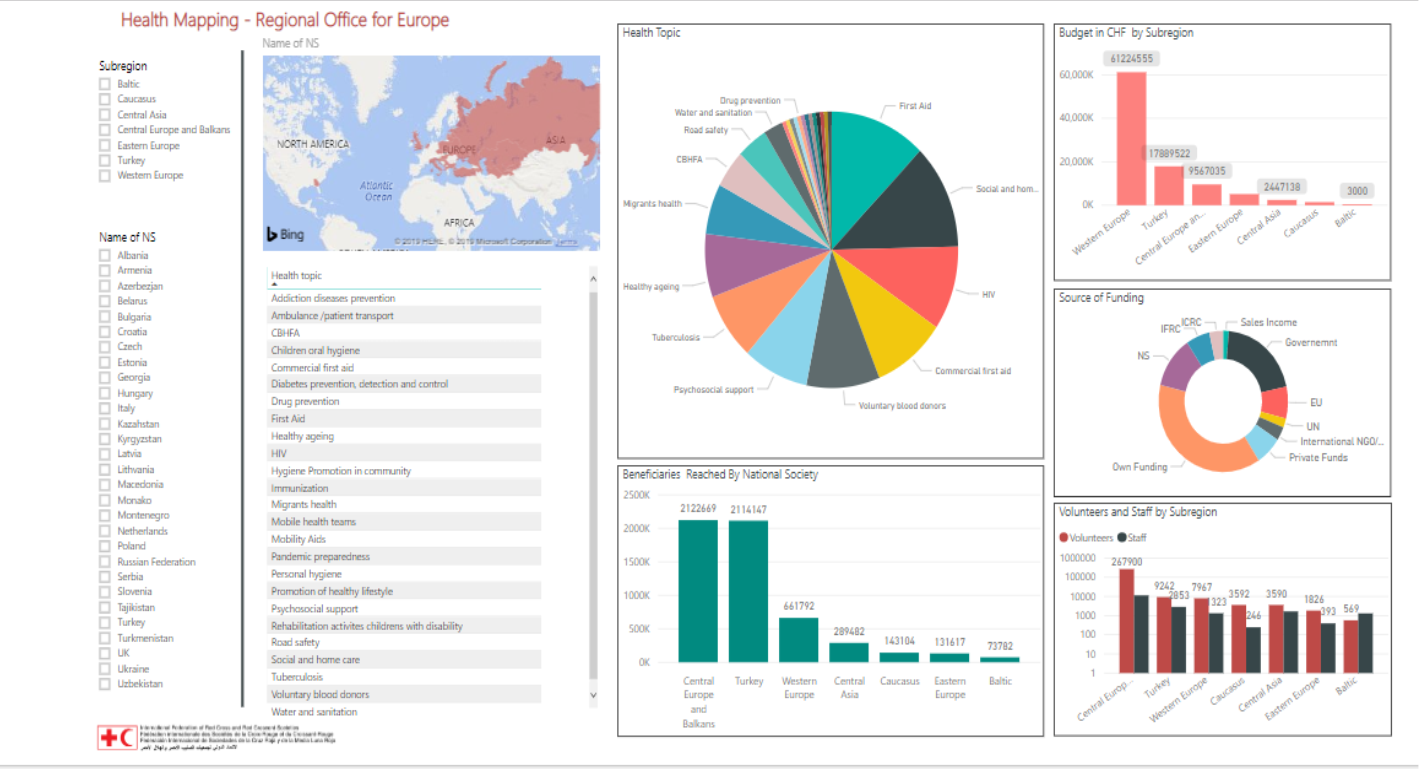 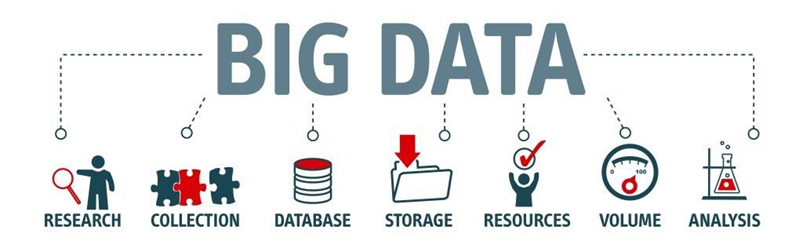 IFRC ROE Health and Care priorities –FIRST AID
To build capacity of the NSs of the region in FA programmes (FA for drivers, commercial FA, FA for older people, FA for children etc) 
Integration to CBHFA 
Special focus on FA component in Health in Emergencies (in particular in the COVID-19 context) 
To increase presence in situations of mid and large- scale disasters, expand number of DREFs and Emergency Appeals with significant Health FA components.
IFRC and GFARC cooperation in the NSs capacity building
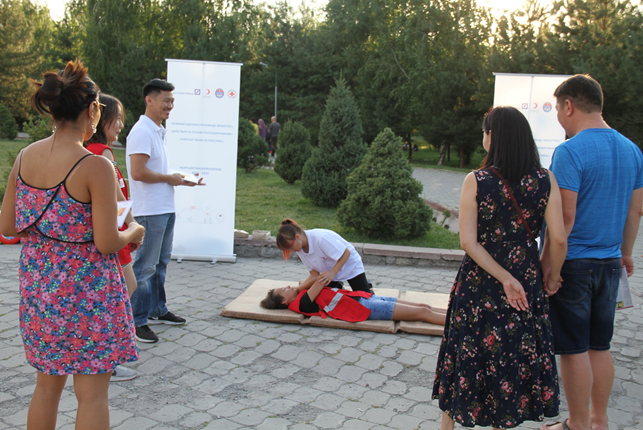 To organize international trainings of Trainers of Trainers (ToT) for the National Societies which include the latest education methods of the Guidelines  on First Aid and Resuscitation. In 2019, 12 NSs were trained in the international ToT curriculum.
To develop and adapt technical tools for the international ToT curriculum: five methodological tools were developed, disseminated and used by NSs in daily practice.
Facilitation of the International First Aid Attestation field test process among NSs
Joint organization of webinars: First Aid and COVID-19 facilitated by GFARC
Engagement of the NSs to the process of implementation of the new IFRC First Aid Guidelines (planned in 2021)
To attract funds for FA activities (for ex in link with COVID 19)
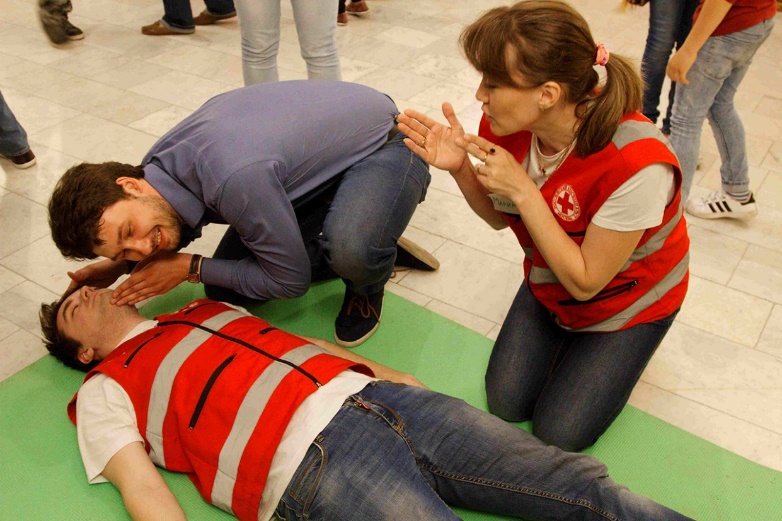 TOP 3 PRIORITIES
01
03
#Science #Education #Contextualization
Guidelines
02
IFAA
Platform
#Harmonization #PilotTest #Recognition #Quality #Assessement
#MarketPlace #SharingKnowledge #Ressources
COVID 19: MANY REQUESTS CAME FROM NS.
Series of webinars into English, French, Spanish and Arabic (more than 300 participants)
WFAD in link with the crisis
Ppt for NS to be used for informing their trainers about the good practices for trainings
A 20-page guide for first aid trainings during pandemic time
An on-line course
FOCUS on COVID 19.
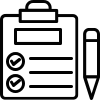 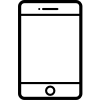 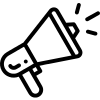 Commercial first aid.
Technical content
Focus on the accidentology the company has to deal with
Marketing aspect
Business plan, prices, duration, materials…adapted to the first aid context
Harmonized trainings
Companies who wish to train their staff in an harmonized way
WEBINAR  on 23rd October 20
Facebook and Youtube channel
FACEBOOK.Community of practices More than 6700 followers and 1100 persons in the group.

Youtube channel launched on 1st July First aid in 4 languages, DRR, playlist, webinars, com’s campaign…
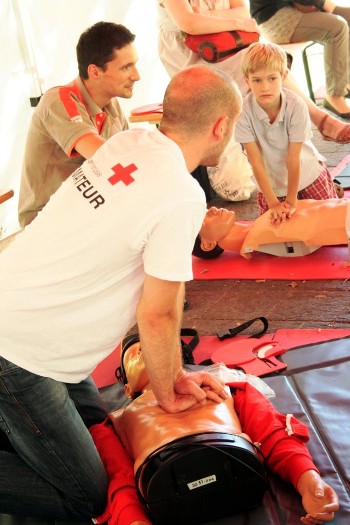 Question 1
According to you, what are the NSs’ needs as regards the first aid topic?
Question 2
How GFARC/IFRC ROE can better support you in fulfilling these needs?
Question 3
Do you have  suggestions / ideas on how the  communication and the support could be more effective, and how the NS between themselves can cooperate better and exchange the information and support each other?
Question 4
Among the priorities provided through Q1, which ones you would like to commit?
Thanks for your attention!
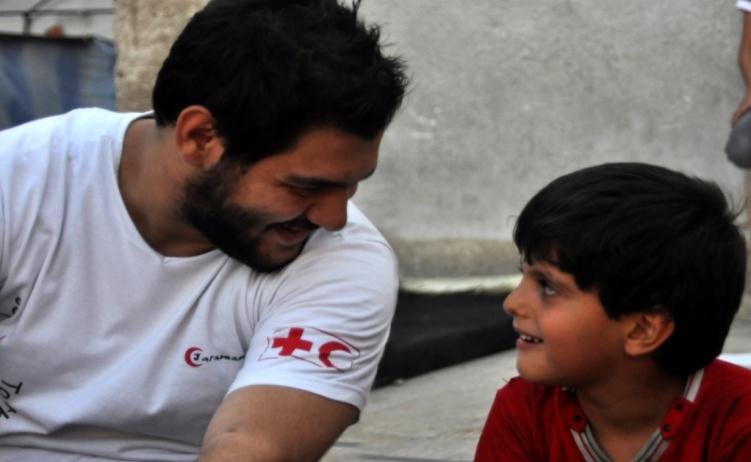 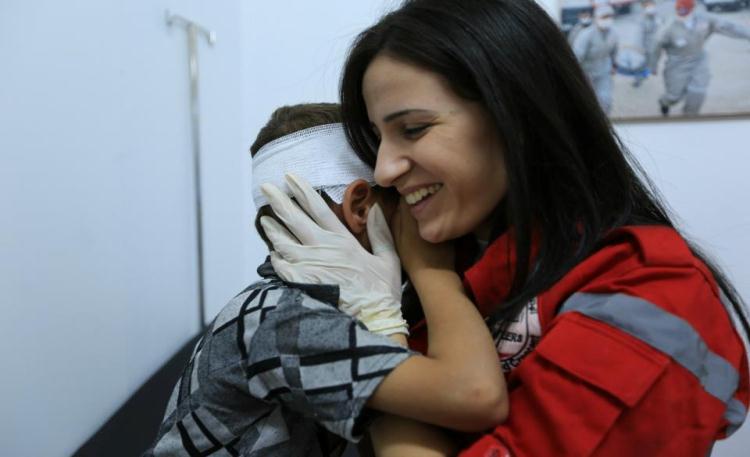 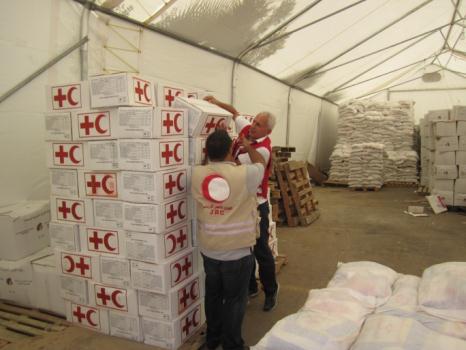 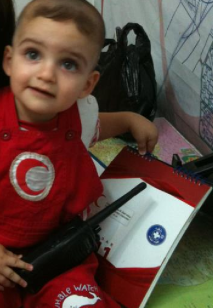 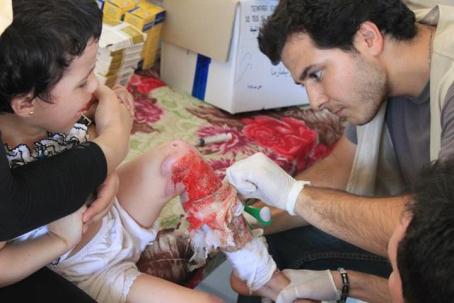 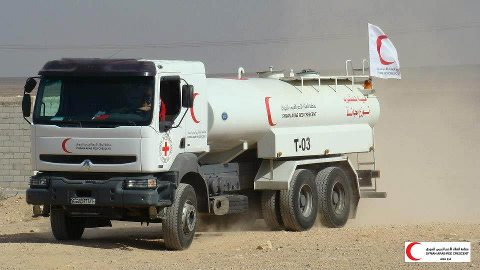